Терпение и труд
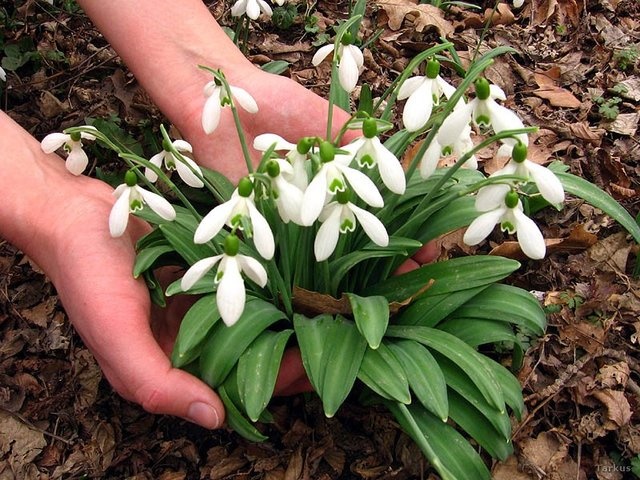 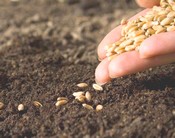 Притча о терпении и труде
Крестьянин усердно засевал своё поле. К нему 
подошёл мальчик и сказал: 
Я, когда вырасту, никогда не буду сеять зерно! 
Мужчина посмотрел на него и ничего не ответил.
Это же неблагодарное занятие, - продолжал мальчик. 
– Я лучше стану богачом.
Почему ты решил, что это лучше? – спросил его 
крестьянин. 
Ты столько сеешь, так много работаешь, но не всё твоё
 зерно прорастет, – ответил мальчик. – Смотри, что-то 
склевали птицы, что-то упало на дорогу, некоторые зёрна не проросли из-за сорняков. По-моему, это очень тяжёлый и неблагодарный труд. 
Старик немного помолчал, а потом ответил: 
- Не имеет значения, кем ты станешь, ведь ты всё равно будешь сеять зёрна. Чтобы стать успешным, нужно уметь сеять зёрна. Это основа жизни. Когда ты чем-то занимаешься, на пути всегда есть препятствия, будь то сорняки, птицы или что-нибудь ещё. Просто не концентрируйся на врагах, делай лучше свою работу. Умный человек всегда продолжает сеять. Кроме того, никогда не надейся на одно посаженное зернышко. Работай больше и лучше! 
- Много работать! Да, пожалуй, это единственное, чему может научить меня твоё поле! – усмехнулся мальчик. 
- Одной работы не достаточно. В любом деле нужно иметь терпение. Нельзя собрать урожай через день после посева. На рост нужно время. Закон природы нарушить невозможно: сначала посадил, вырастил и только потом собирай урожай. Но самое главное – вырастет только то, что посадил. Если ты сеешь добро, то и всходы вернуться к тебе преумноженным добром. Нужно быть очень внимательным с семенами, ведь любое твоё зерно может взойти.
.
Терпение-настойчивость , упорство и выдержка в каком-нибудь деле, работе
Труд- работа, занятие, упражненье, дело; все, что требует усилий, старанья и заботы; всякое напряженье телесных или умственных сил; все, что утомляет.
Старание- стремление выполнить что-нибудь хорошо, добросовестно
Профессия- основной род занятий, трудовой деятельности”. 
Отдых- проведение некоторого времени без обычных занятий, работы для восстановления сил
Лень- отсутствие желания действовать, трудиться, склонность к безделью.
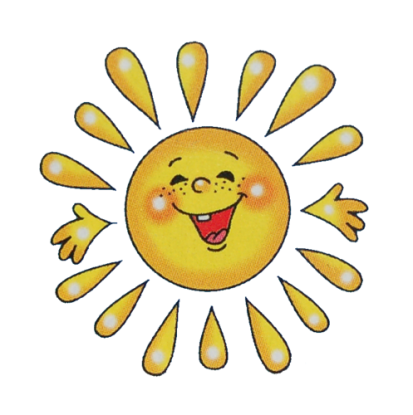 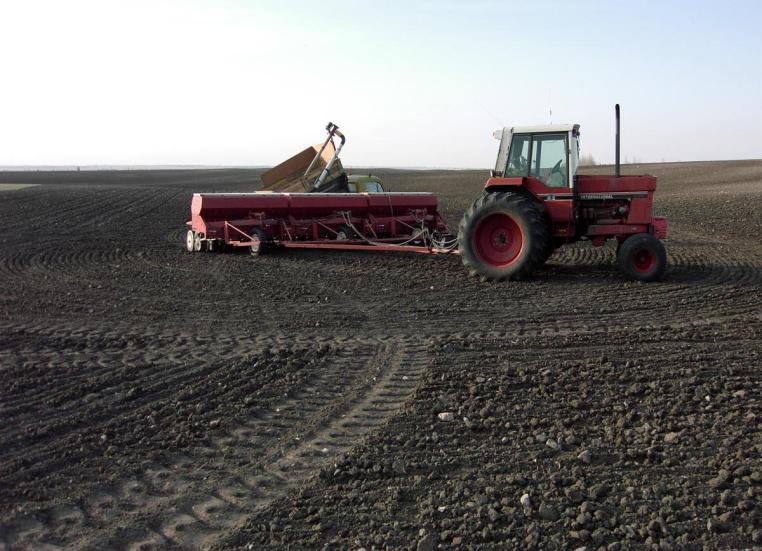 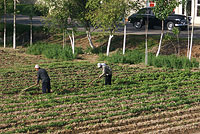 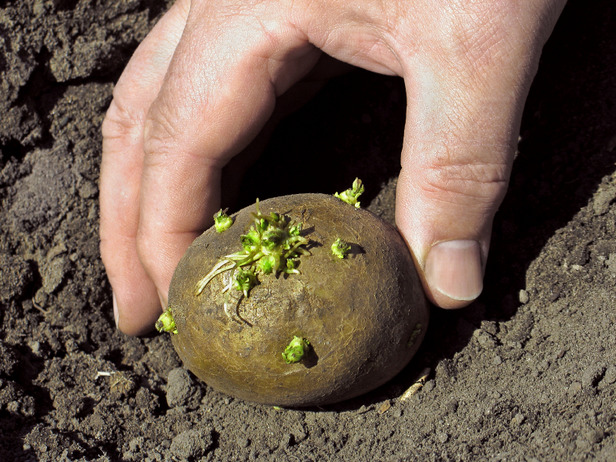 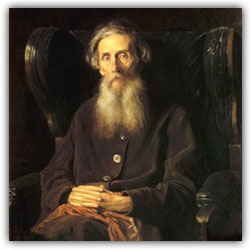 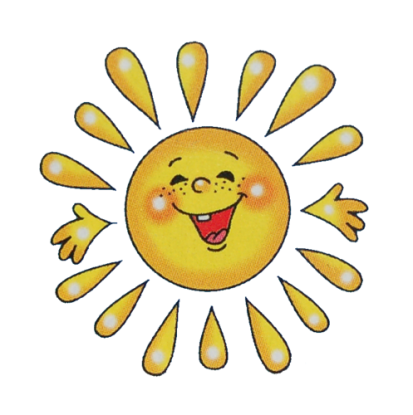 Кто хочет много знать, тому надо мало спать.                 
                                          В.И. Даль



Игра “Закончи пословицу”.
1.Кто не работает… .
2.Хочешь есть калачи… .
3.Труд человека кормит… .
4.Кто любит труд… .
5.Без труда не вынешь… .
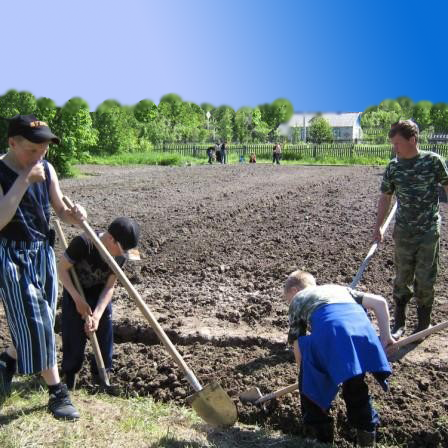 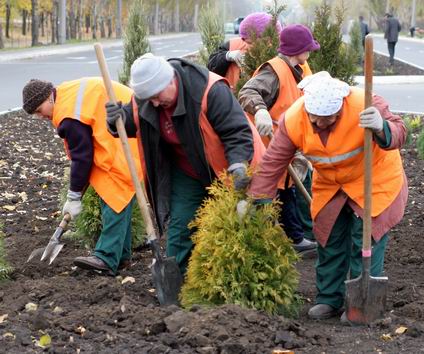 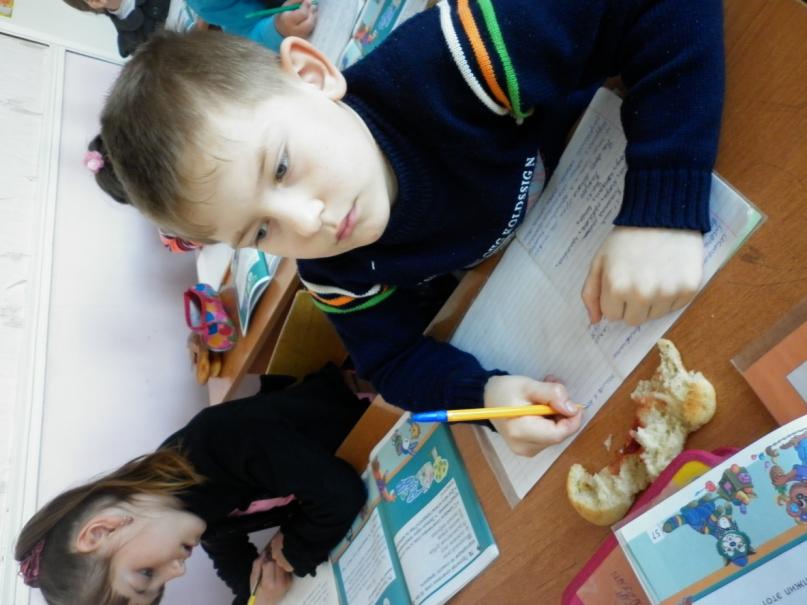 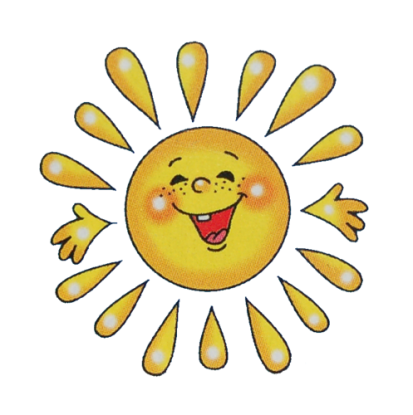 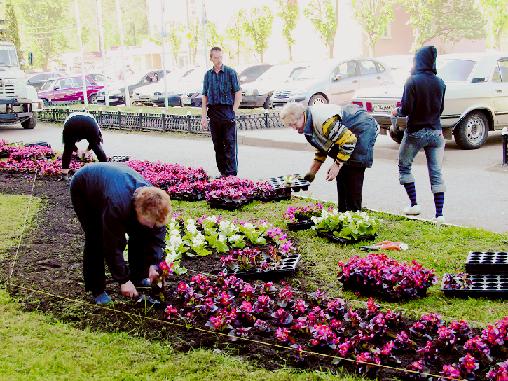 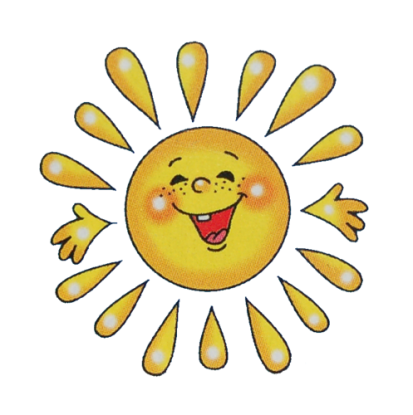 Кроссворд “Такие разные профессии”.
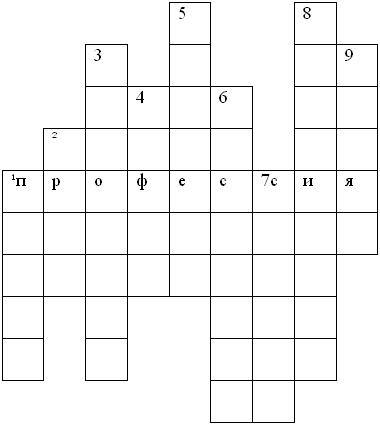 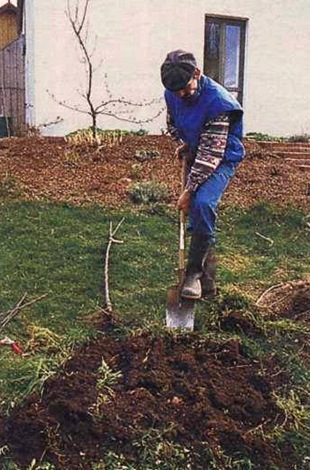